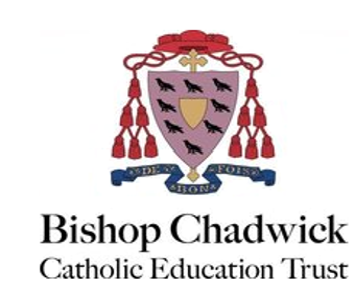 Year 5 Spring Scheme of Learning
Year 5
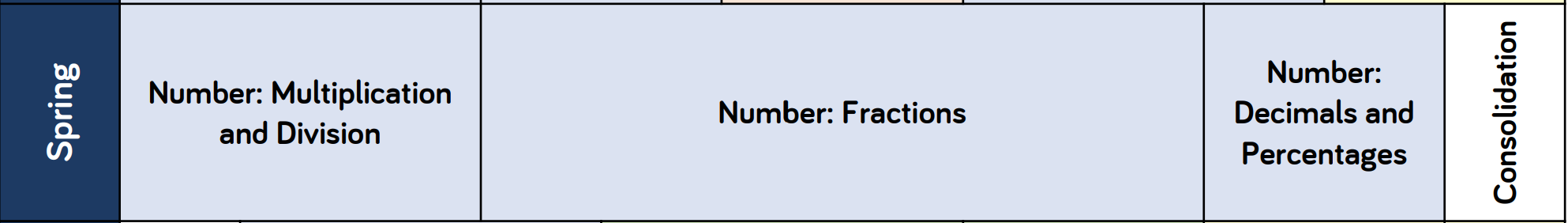 Year 5
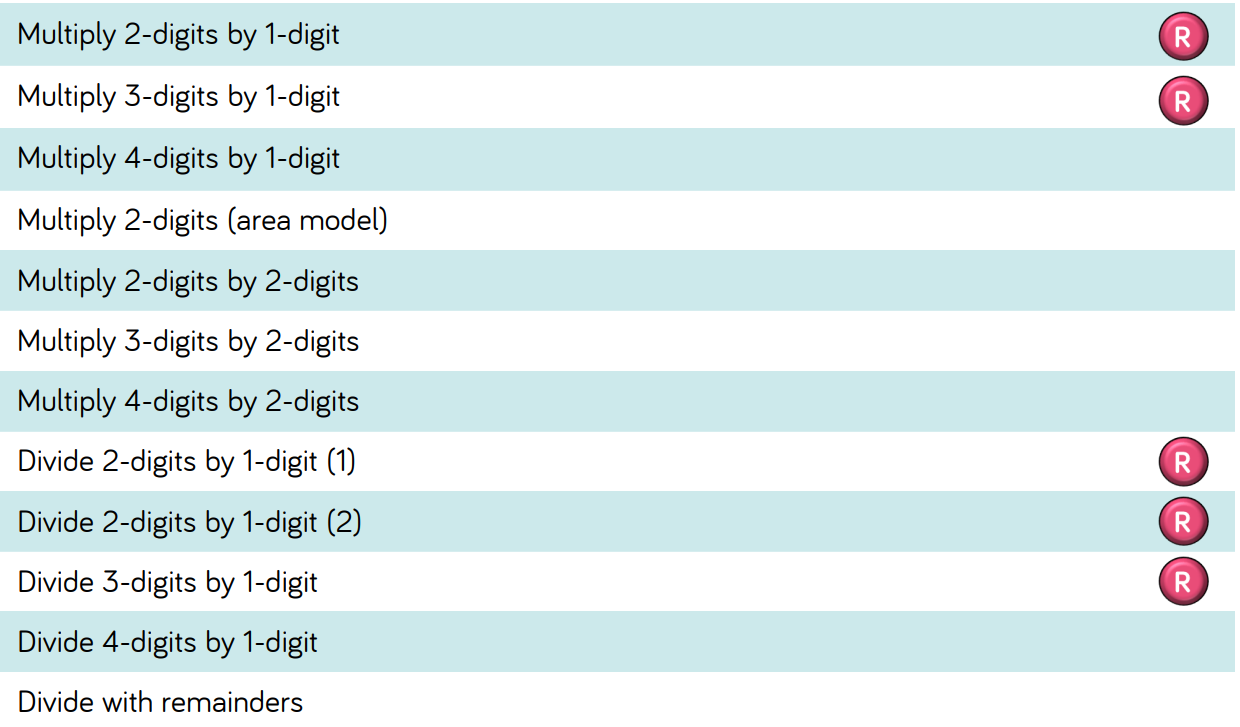 Year 5
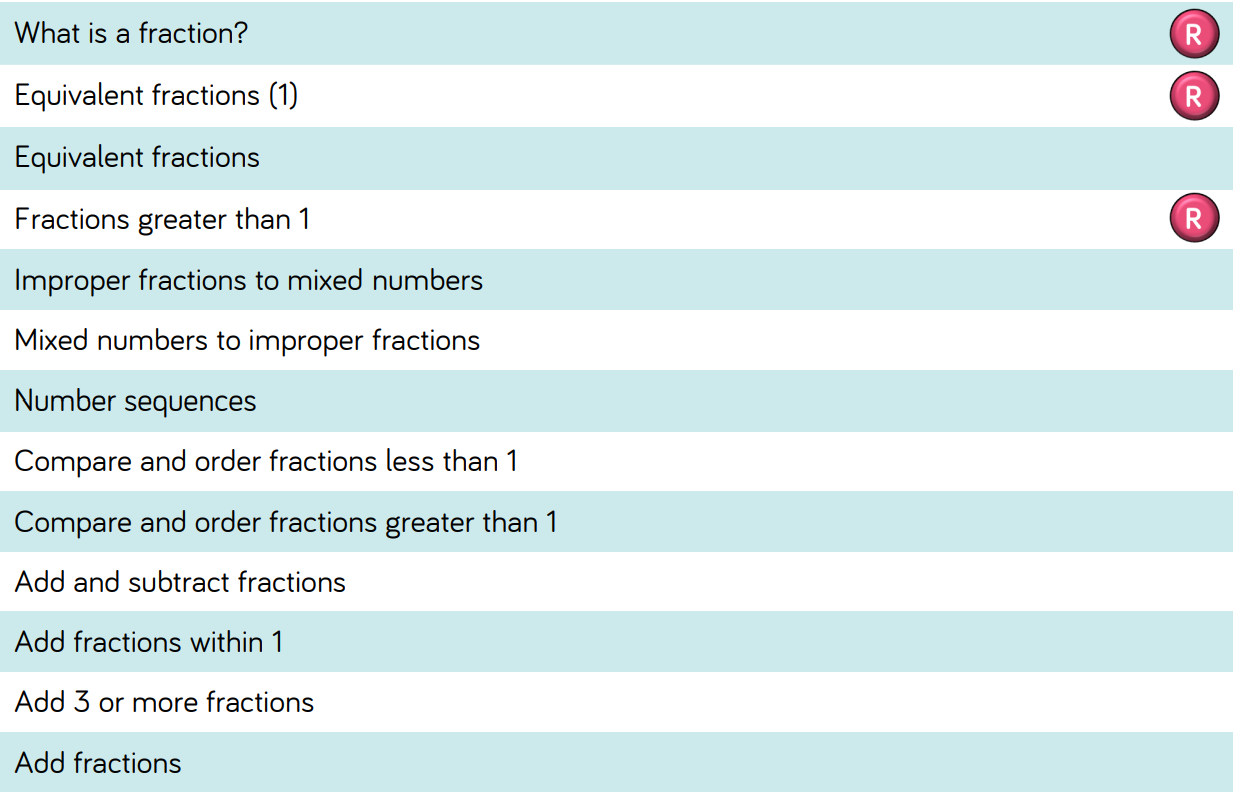 Year 5
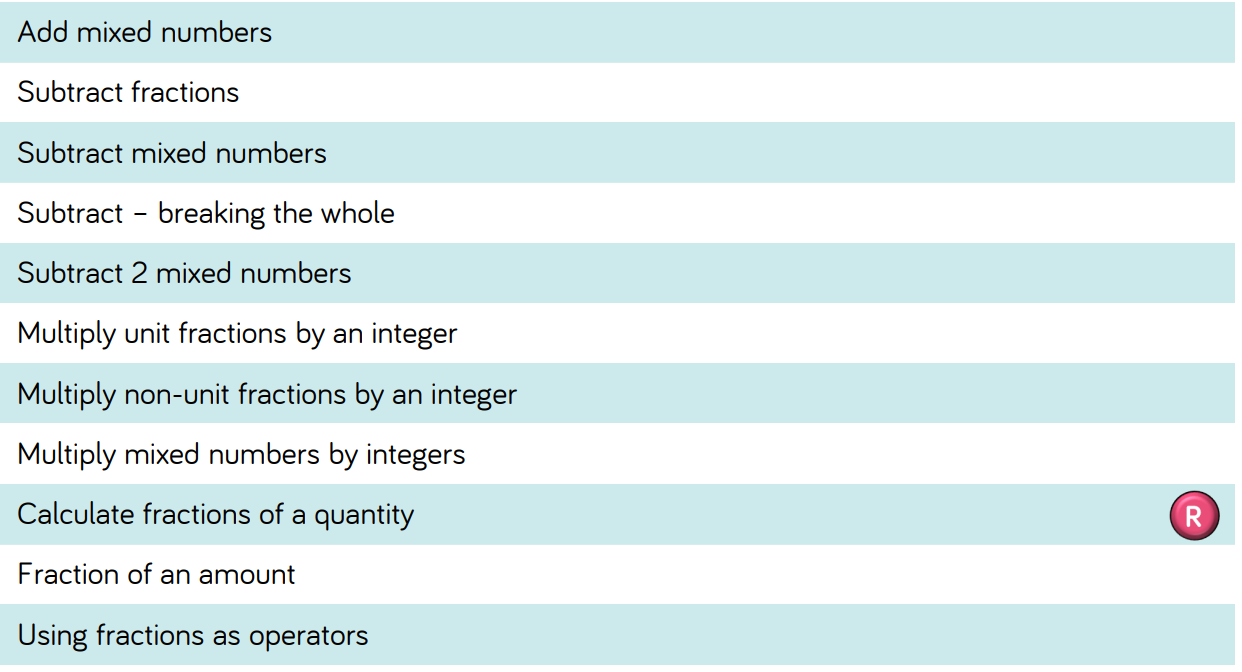 Year 5
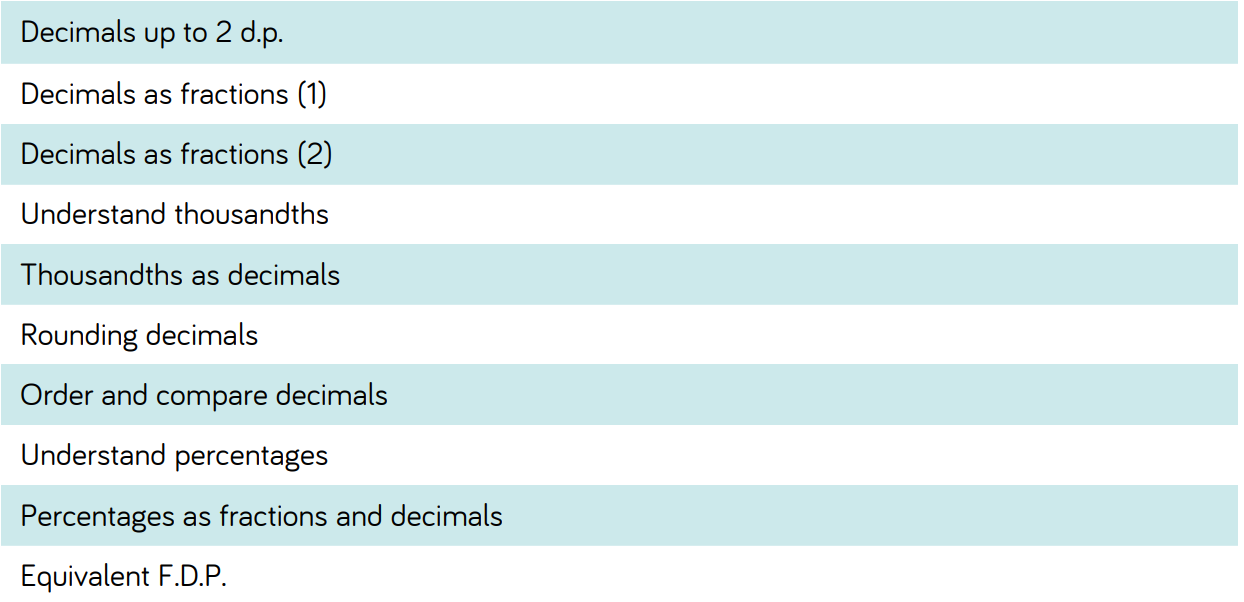